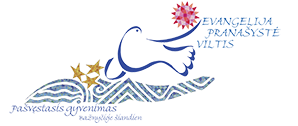 ,,Šventumo  pavyzdžiai istorijoje“
Šventoji  Kotryna Aleksandrietė ir Palaimintoji Regina Protmann  ateina į pagalbą, kad suvoktume Dievo pašaukimo kilnumą